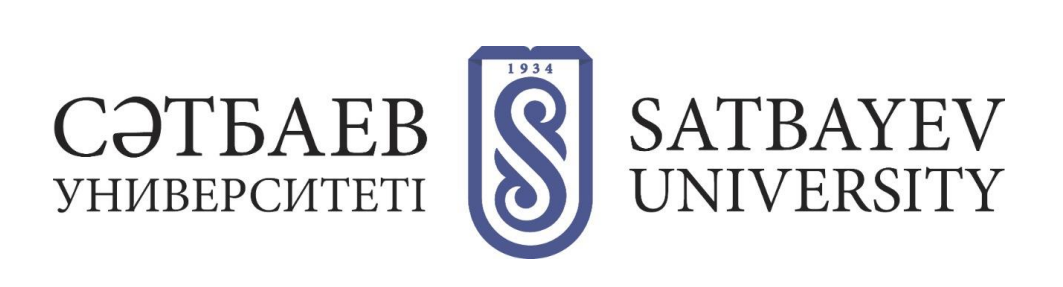 Дисциплина «ТЕОРИЯ И ПРАКТИКА ПЕРЕРАБОТКИ УРАНСОДЕРЖАЩИХ РУД И КОНЦЕНТРАТОВ»
Лекция № 9
Тема: «Процесс фильтрации урансодержащих продуктивных растворов»
Преподаватель: Барменшинова Мадина Богембаевна,
кандидат технических наук, ассоциированный профессор, заведующий кафедрой «Металлургия и обогащение полезных ископаемых»
m.barmenshinova@satbayev.university
Процесс фильтрации урансодержащих продуктивных растворов
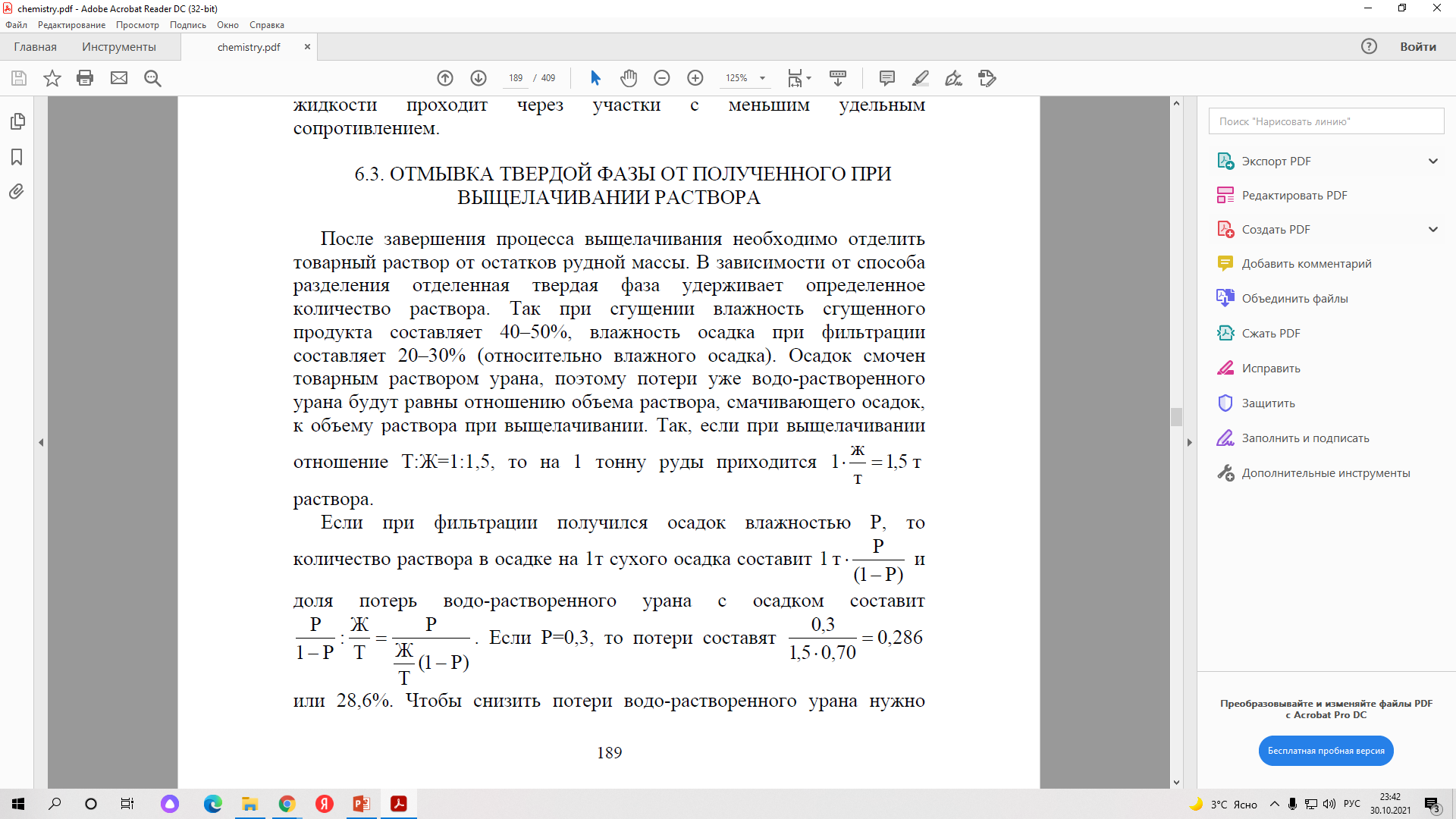 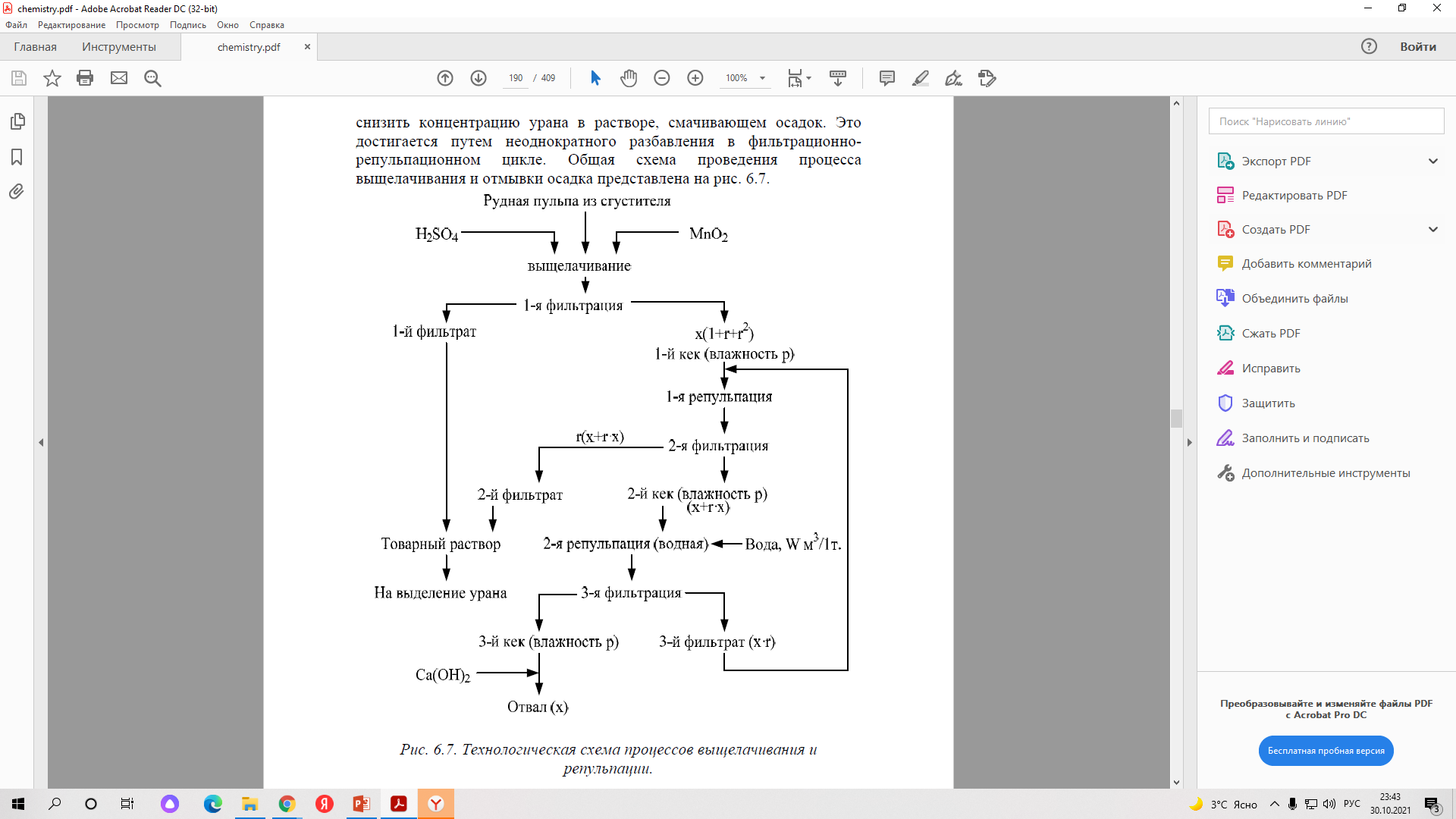 Если влажность осадка после второй и третьей фильтраций одинакова, то объем 3-го фильтрата будет равен объему воды, поданной на 2-ю репульпацию(W). Если мы примем, что на 1 тонну сухого осадка содержится x кг урана, то с 3-им фильтратом передастся на 1
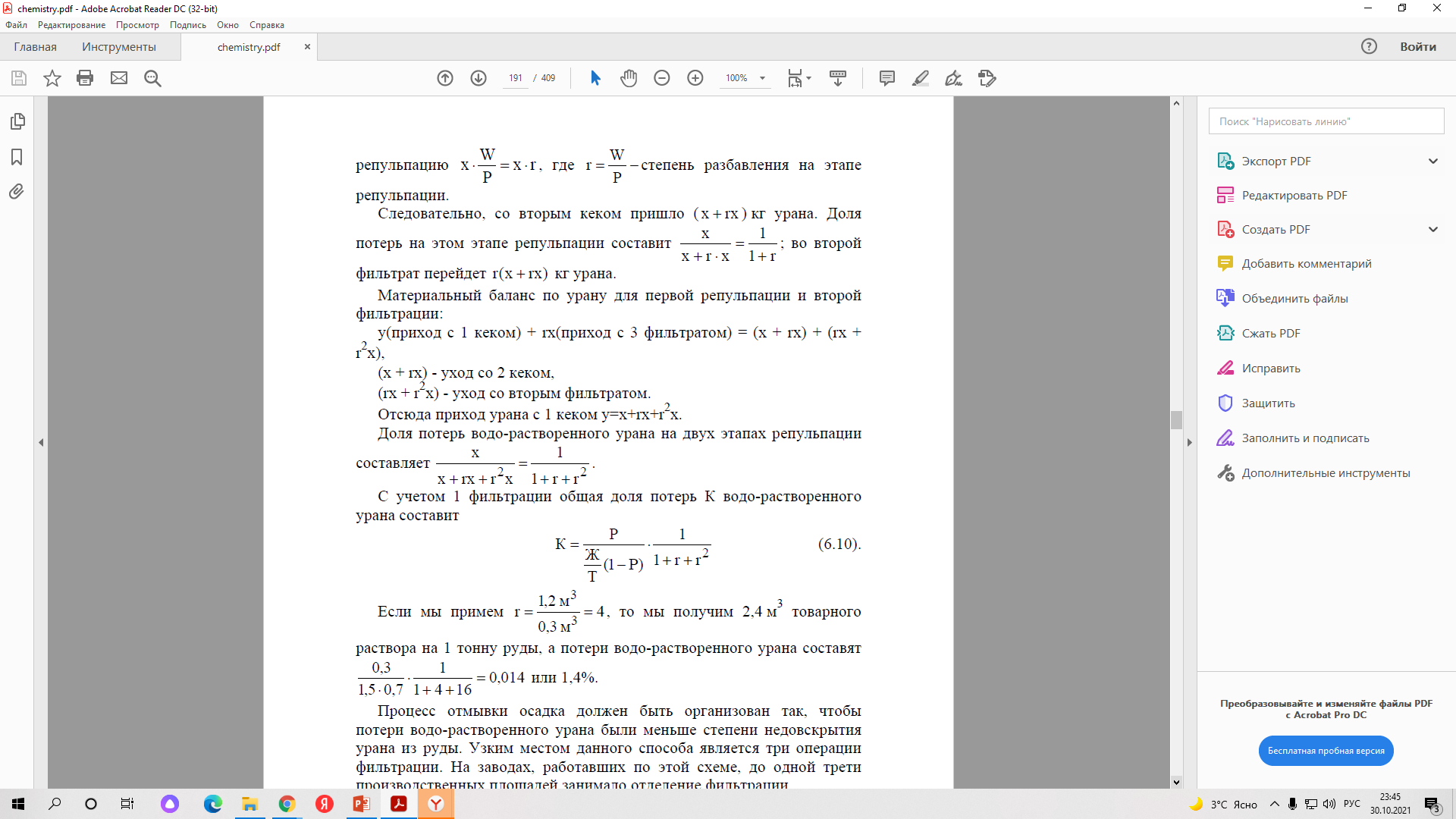 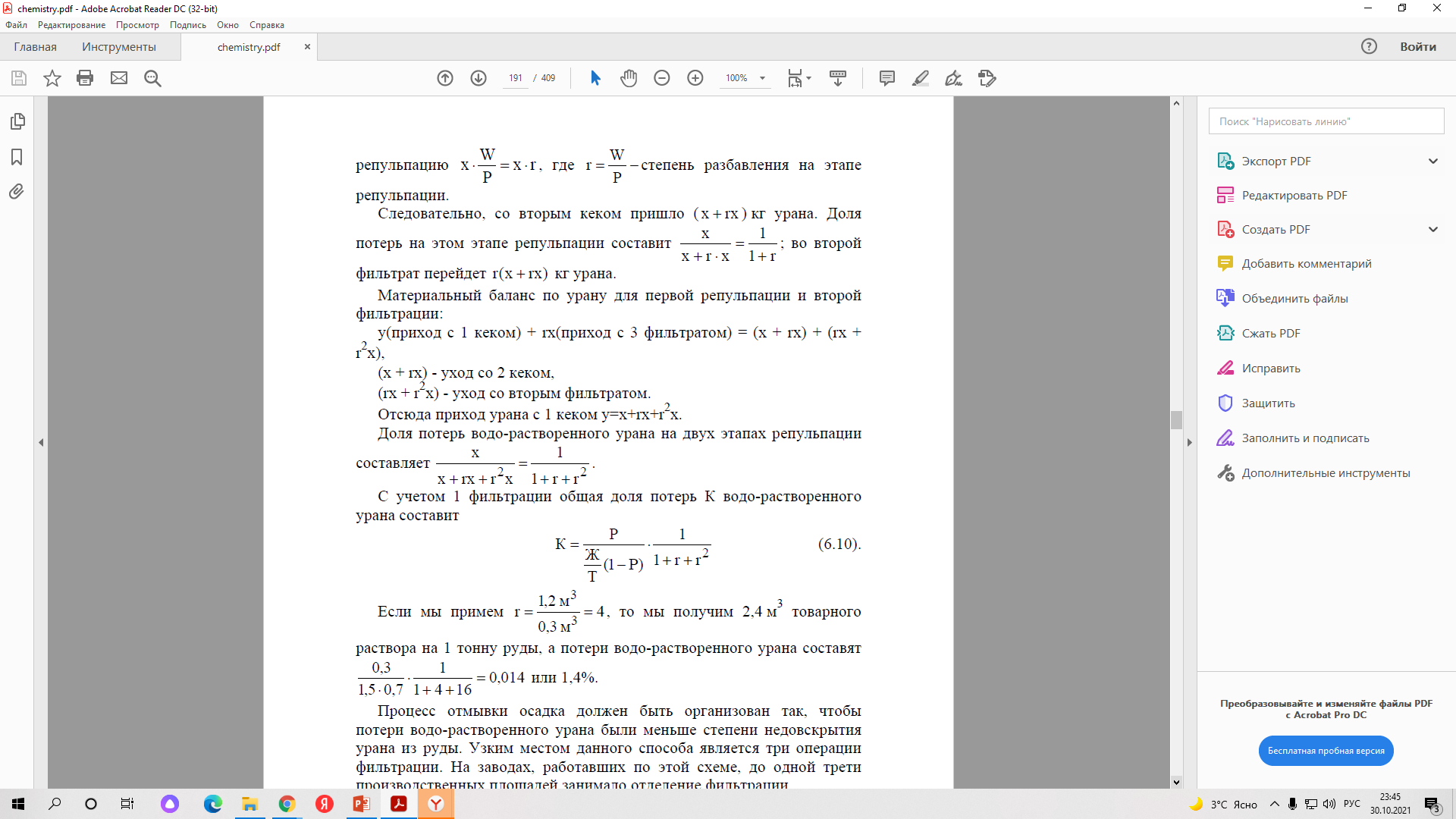 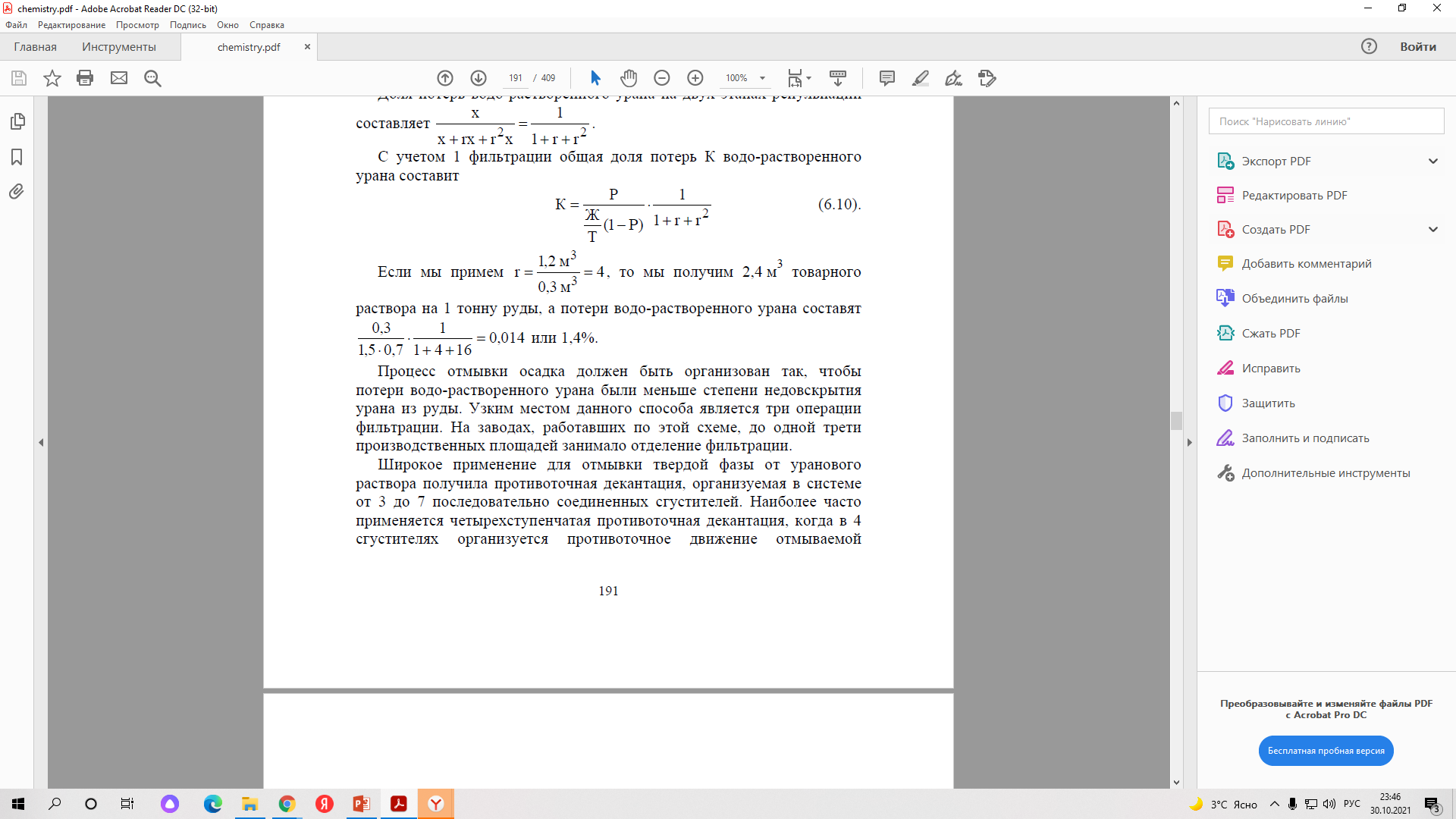 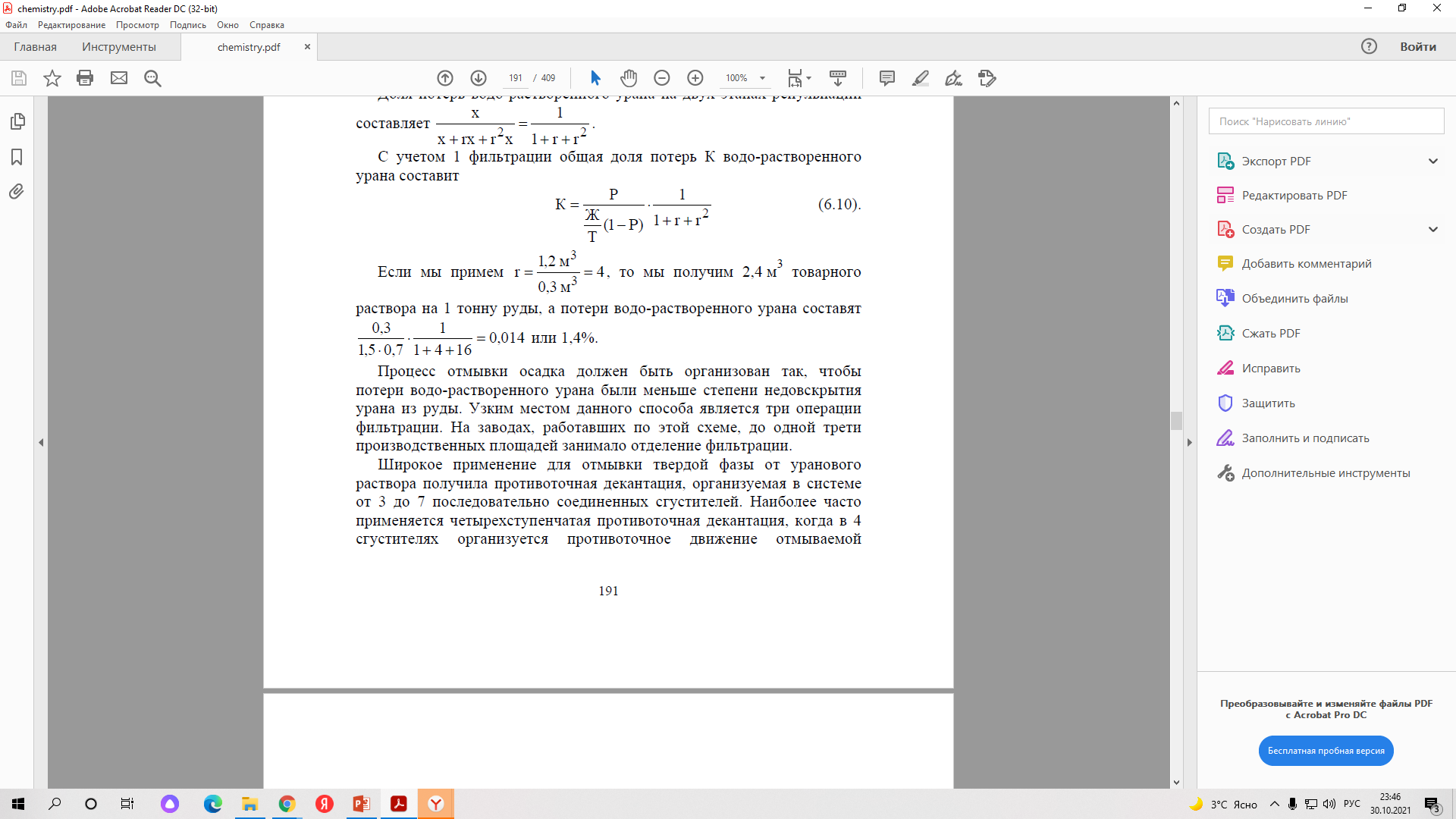 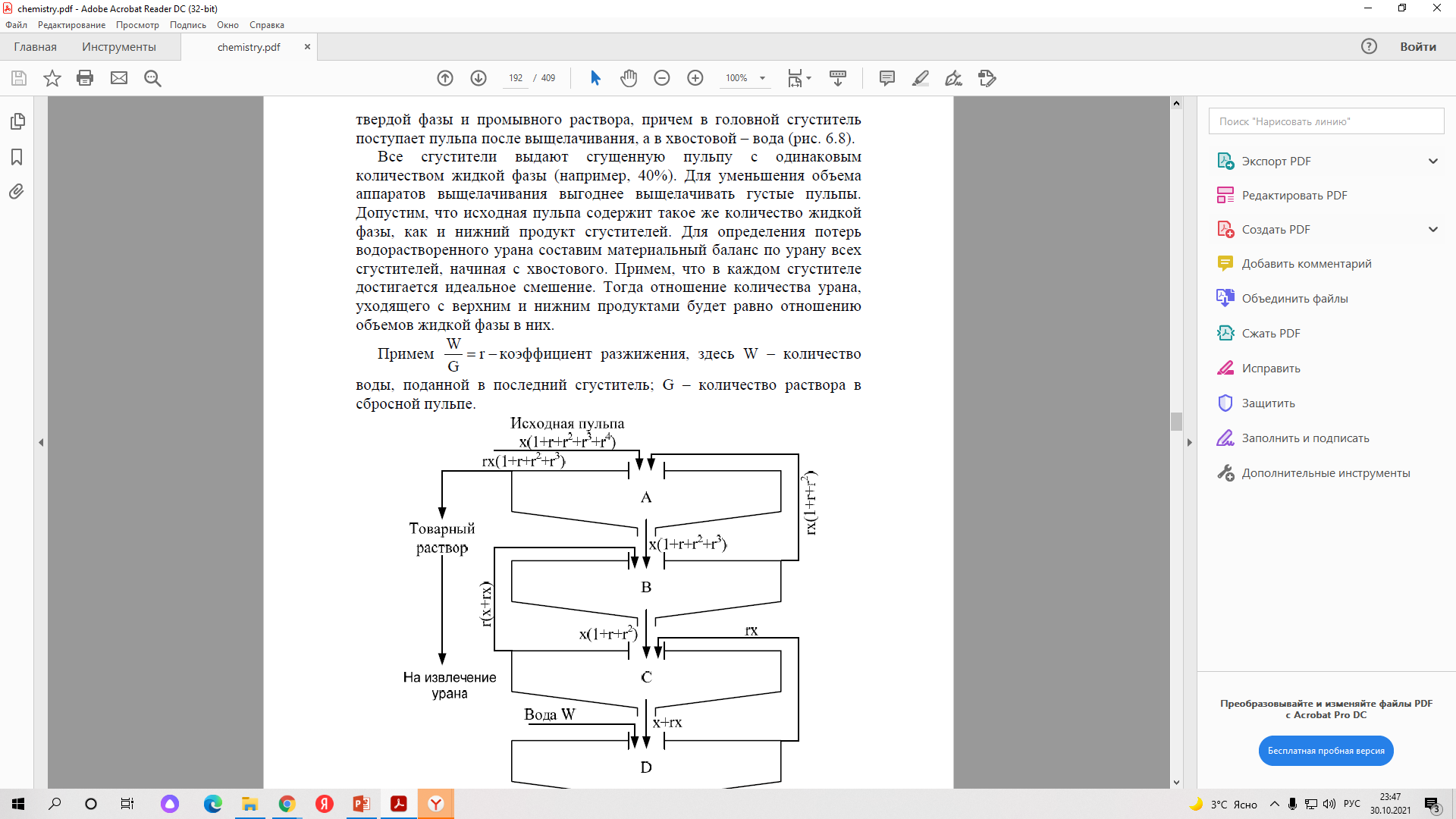 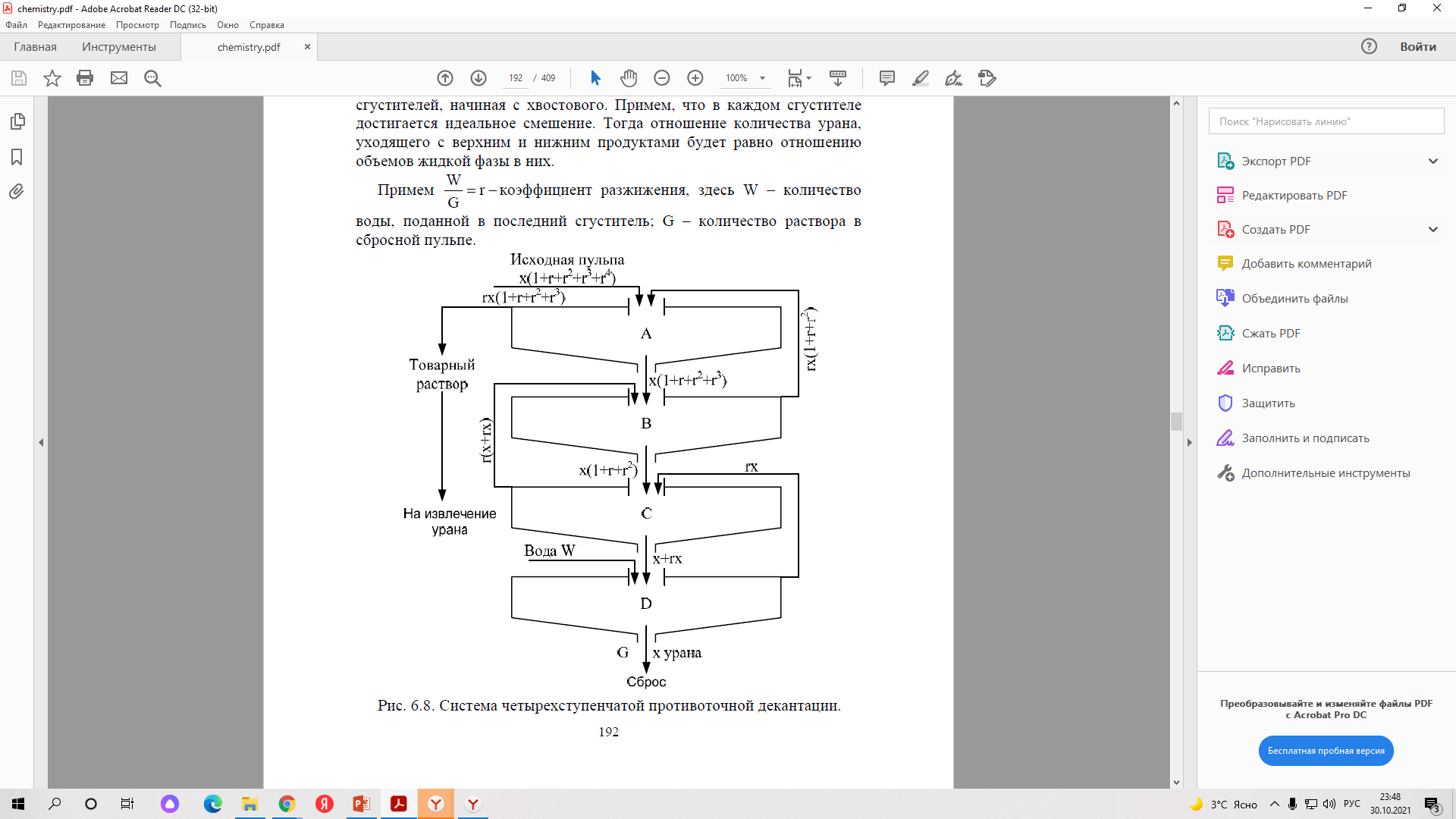 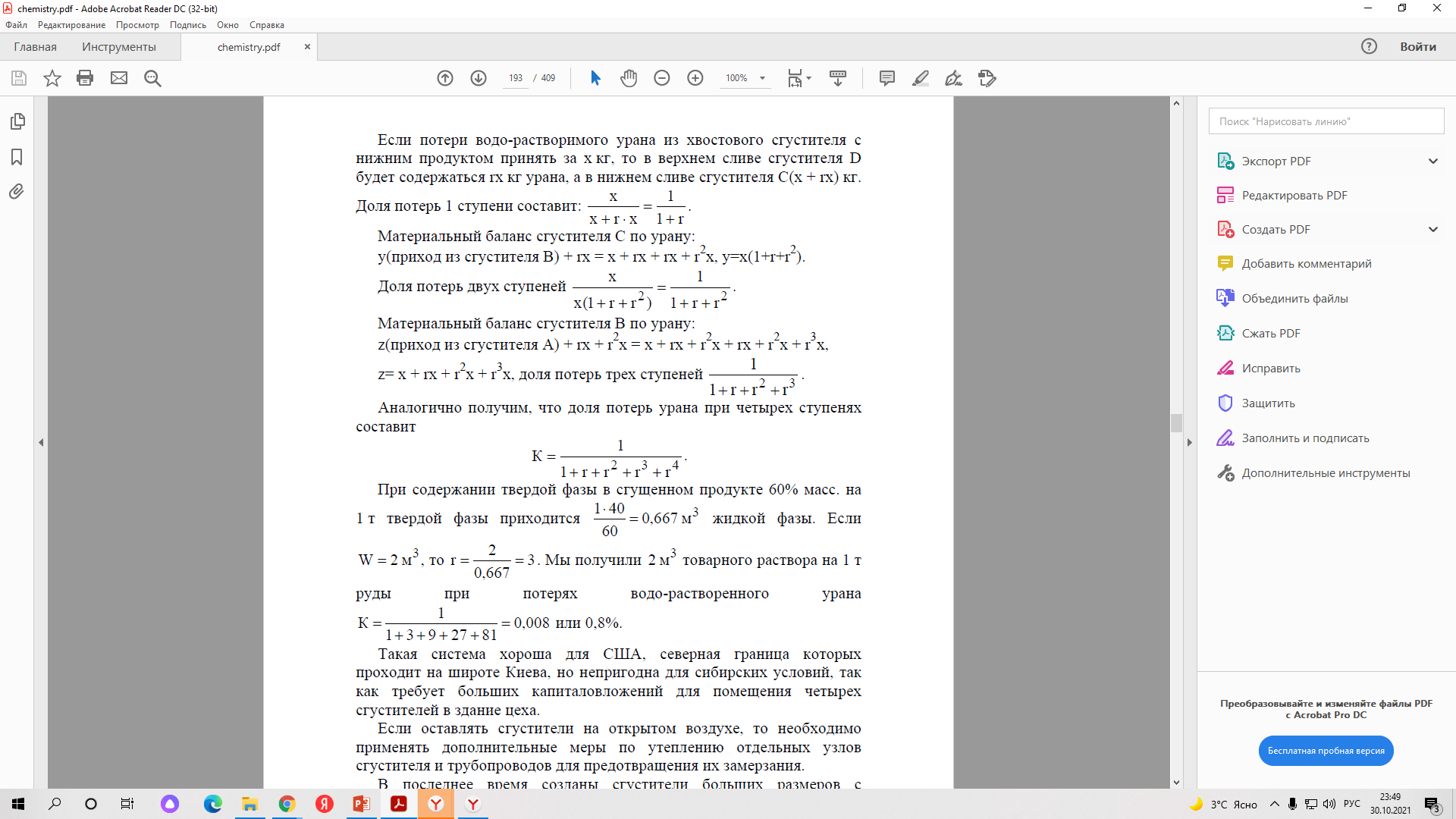 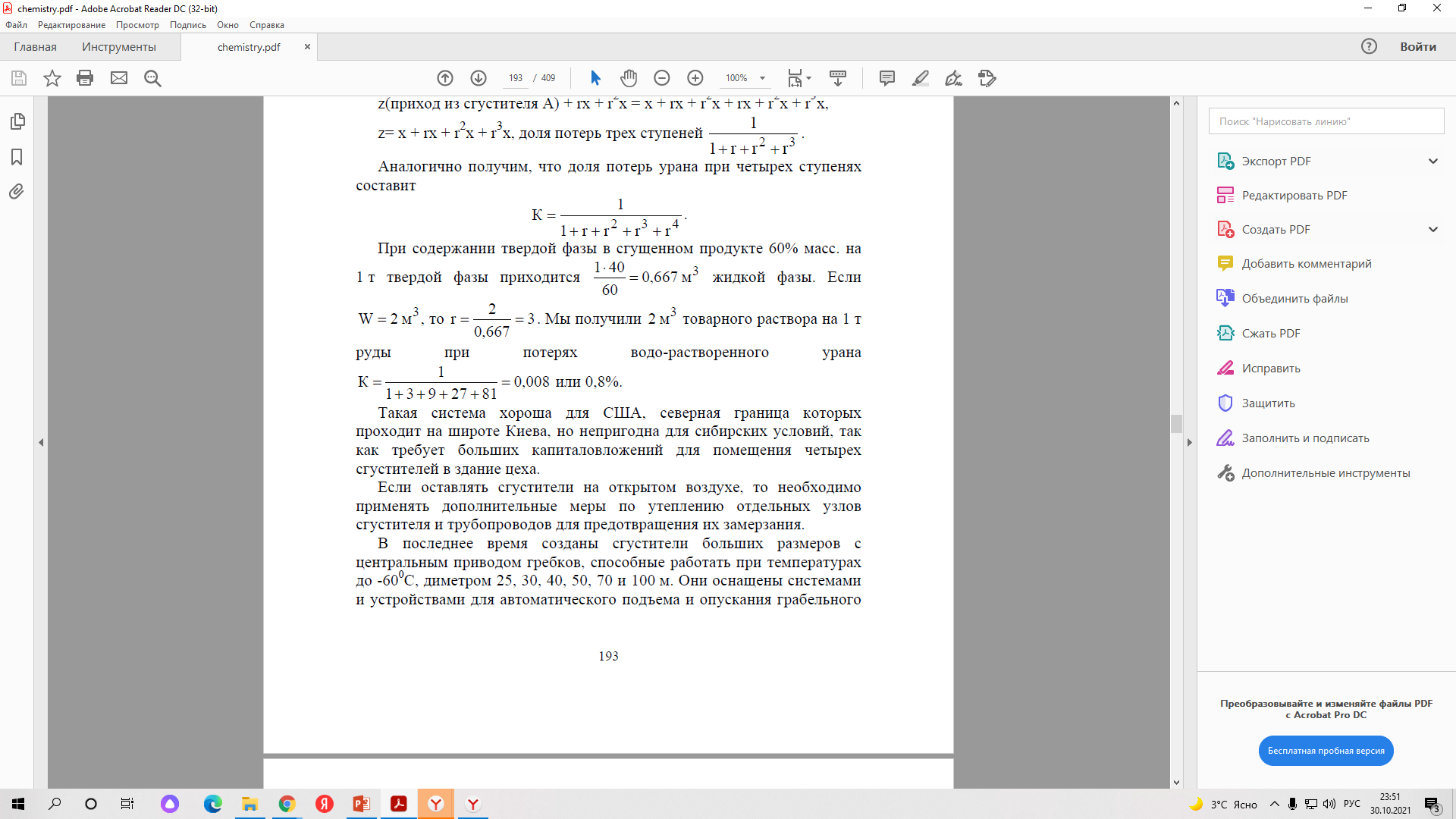 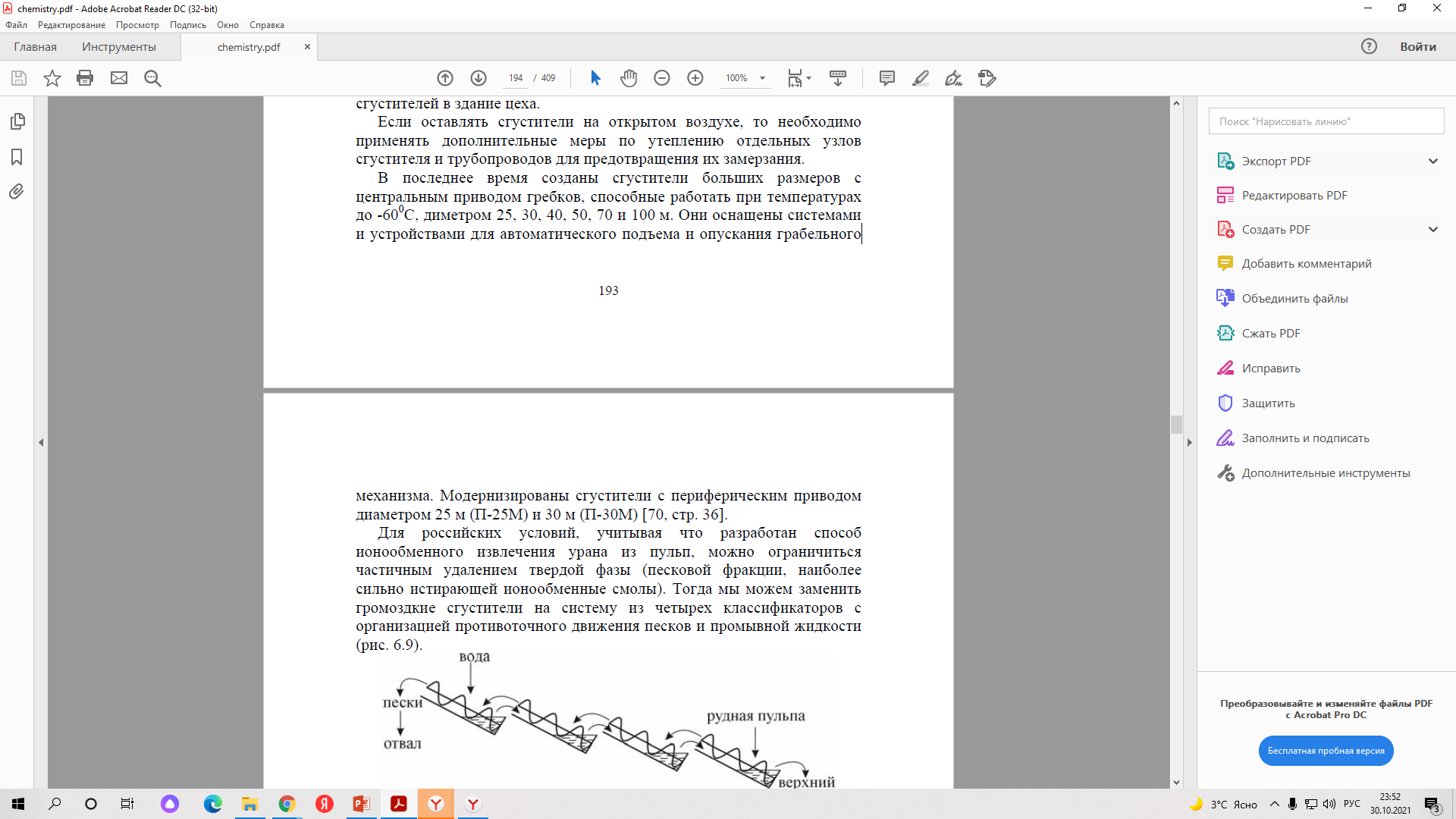 механизма. Модернизированы сгустители с периферическим приводом диаметром 25 м (П-25М) и 30 м (П-30М).
Для казахстанских условий, учитывая что разработан способ ионообменного извлечения урана из пульп, можно ограничиться частичным удалением твердой фазы (песковой фракции, наиболее сильно истирающей ионообменные смолы). Тогда мы можем заменить громоздкие сгустители на систему из четырех классификаторов с организацией противоточного движения песков и промывной жидкости (рис. 6.9).
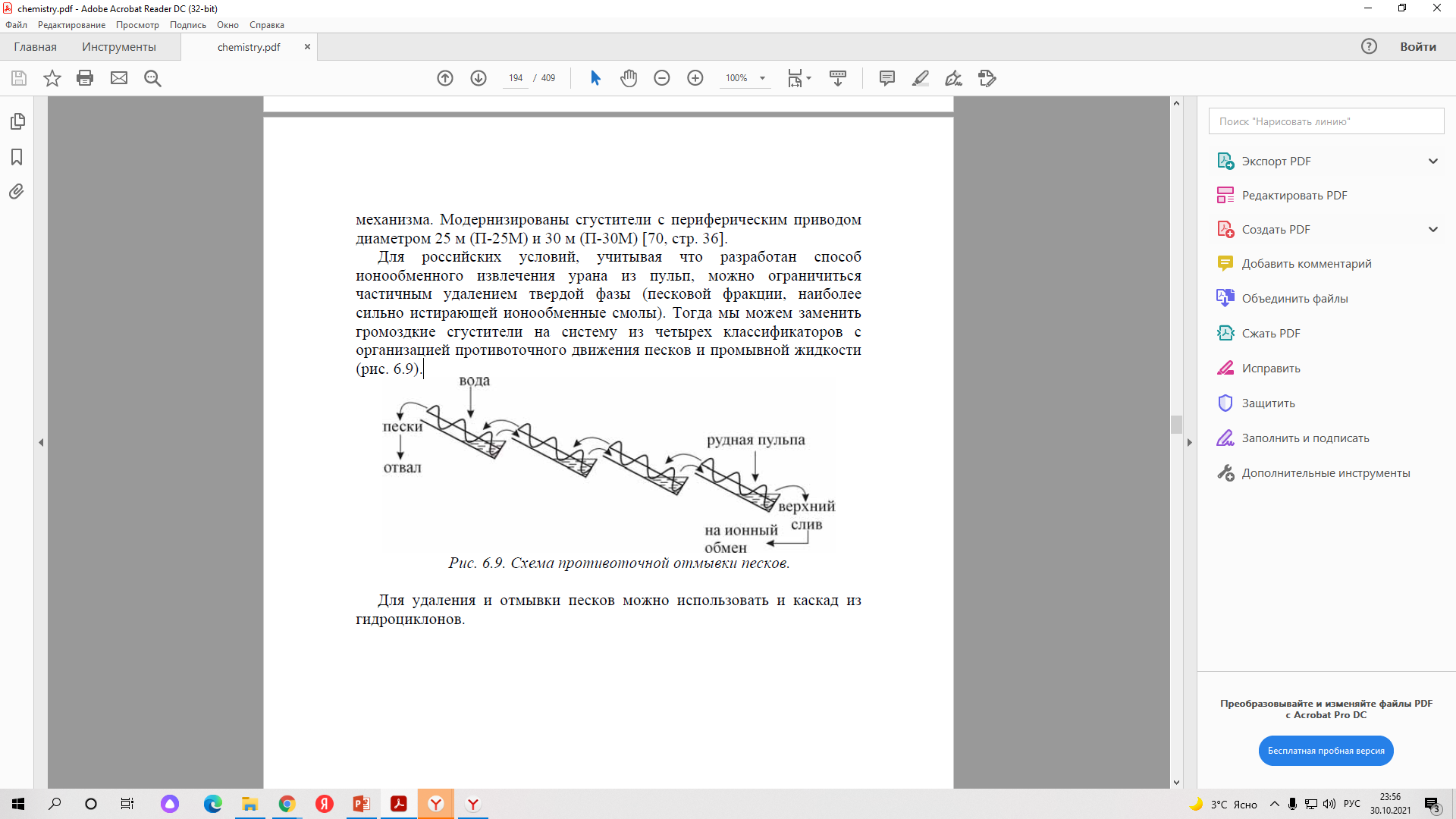